QUIZ: Neuro-Imaging
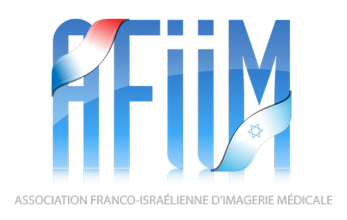 Basics Of MRI:How I Do It  AFIIM -ISRA 2015
Neuroradiology – How I do ?...Headaches
45 year-old female with mild chronic headaches, evolving for more than 5 years, becoming more frequent :

The likelihood of having a significant finding is more than 50%

A quick protocol with only one 3D FLAIR sequence is enough

The finding of more than 9 T2 high signal intensity in that settings would raise concern for a multiple sclerosis

Venous thrombosis should be ruled out with Contrast-enhanced MR angiography or Non-contrast MRV + SWI

Arterial MR angiography is mandatory to rule out an aneurysm
Basics Of MRI:How I Do It  AFIIM -ISRA 2015
Neuroradiology – How I do ?...Headaches
45 year-old female with mild chronic headaches, evolving for more than 5 years, becoming more frequent :

The likelihood of having a significant finding is more than 50%

A quick protocol with only one 3D FLAIR sequence is enough

The finding of more than 9 T2 high signal intensity in that settings would raise concern for a multiple sclerosis

Venous thrombosis should be ruled out with Contrast-enhanced MR angiography or Non-contrast MRV + SWI

Arterial MR angiography is mandatory to rule out an aneurysm
Basics Of MRI:How I Do It  AFIIM -ISRA 2015
Neuroradiology – How I do ?...SN Hearing loss and dizziness
53 year-old female with acute dizziness since 2 days :

The likelihood of having a significant finding is more than 50%

A quick protocol with only one 3D T2 cisternographic sequence on IAC is enough

The symptoms are not compatible with a vestibular schwannoma

The symptoms are highly suggestive of a vestibular schwannoma

The MR protocol should include both FLAIR and diffusion imaging of the entire brain, in addition to IAC sequences
Basics Of MRI:How I Do It  AFIIM -ISRA 2015
Neuroradiology – How I do ?...SN Hearing loss and dizziness
53 year-old female with acute dizziness since 2 days :

The likelihood of having a significant finding is more than 50%

A quick protocol with only one 3D T2 cisternographic sequence on IAC is enough

The symptoms are not compatible with a vestibular schwannoma

The symptoms are highly suggestive of a vestibular schwannoma

The MR protocol should include both FLAIR and diffusion imaging of the entire brain, in addition to IAC sequences
Basics Of MRI:How I Do It  AFIIM -ISRA 2015
Neuroradiology – How I do ?...Memory loss
84 year-old male with progressive onset of dementia. No significant past history. 
All but one of the following sequence are useful:

3D T1 post-gadolinium

3D gradient-echo T1 without gadolinium

High-resolution T2 / IR slices (or reconstructions from 3D T1) Coronal oblique perpendicular to the hippocampi

FLAIR

Diffusion and T2 gradient echo
Basics Of MRI:How I Do It  AFIIM -ISRA 2015
Neuroradiology – How I do ?...Memory loss
84 year-old male with progressive onset of dementia. No significant past history. 
All but one of the following sequence are useful:

3D T1 post-gadolinium

3D gradient-echo T1 without gadolinium

High-resolution T2 / IR slices (or reconstructions from 3D T1) Coronal oblique perpendicular to the hippocampi

FLAIR

Diffusion and T2 gradient echo
Basics Of MRI:How I Do It  AFIIM -ISRA 2015
Neuroradiology – How I do ?...Stroke
75 year-old female with acute onset of right hemiplegia and aphasia 3,5 hour ago:

MR imaging should never be performed in that settings because examination time is usually more than 20 minutes and “time is brain”… Rush to non-contrast CT !

This patient has a 97,41% probability of having an ischemic stroke 

CT perfusion is fully accurate and reproducible to assess the extent of the ischemic core

MR diffusion is the most reliable way to assess the extent of ischemic core

Concomitant evaluation of intracranial vasculature is not a priority
Basics Of MRI:How I Do It  AFIIM -ISRA 2015
Neuroradiology – How I do ?...Stroke
75 year-old female with acute onset of right hemiplegia and aphasia 3,5 hour ago:

MR imaging should never be performed in that settings because examination time is usually more than 20 minutes and “time is brain”… Rush to non-contrast CT !

This patient has a 97,41% probability of having an ischemic stroke 

CT perfusion is fully accurate and reproducible to assess the extent of the ischemic core

MR diffusion is the most reliable way to assess the extent of ischemic core

Concomitant evaluation of intracranial vasculature is not a priority
Basics Of MRI:How I Do It  AFIIM -ISRA 2015
Neuroradiology – How I do ?...Classic case
19 year-old female with rapidly progressive headaches, 
non-pulsatile tinnitus and transient blurred vision:
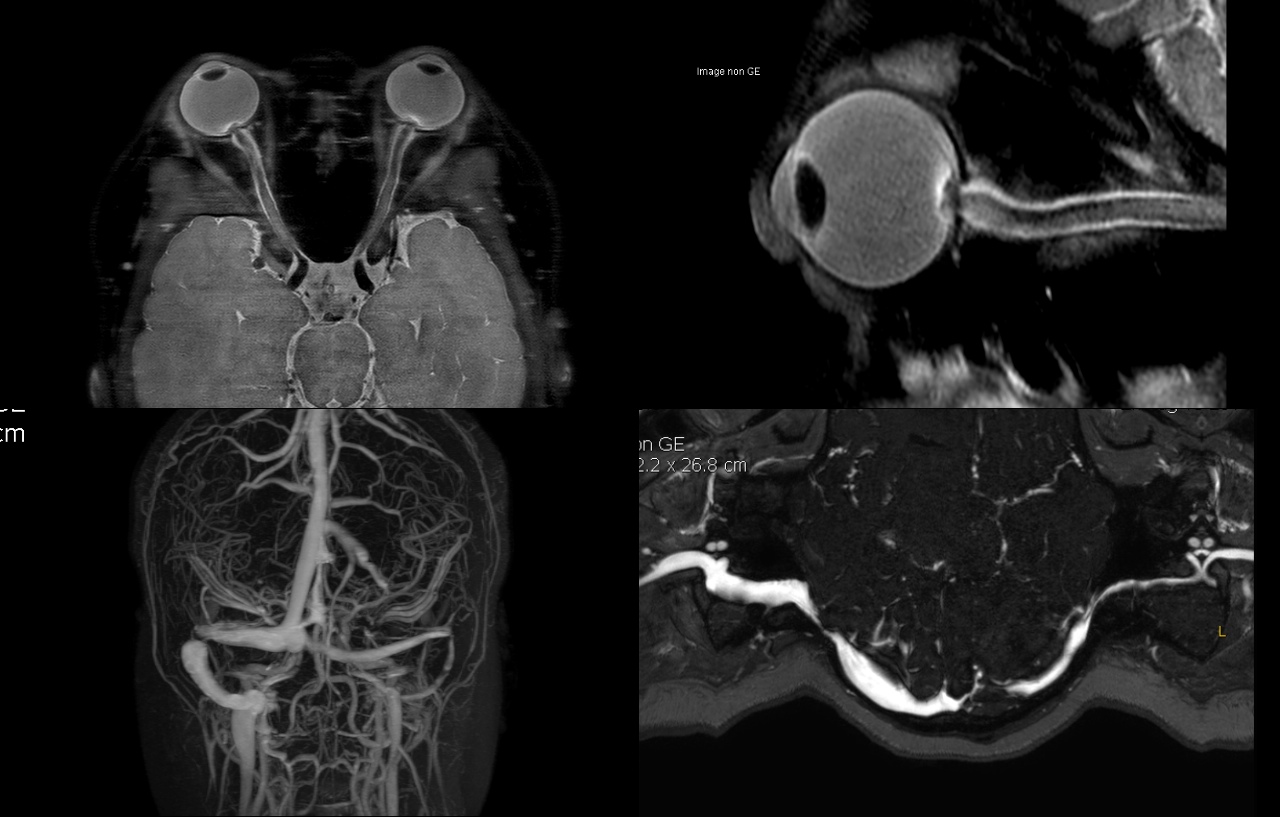 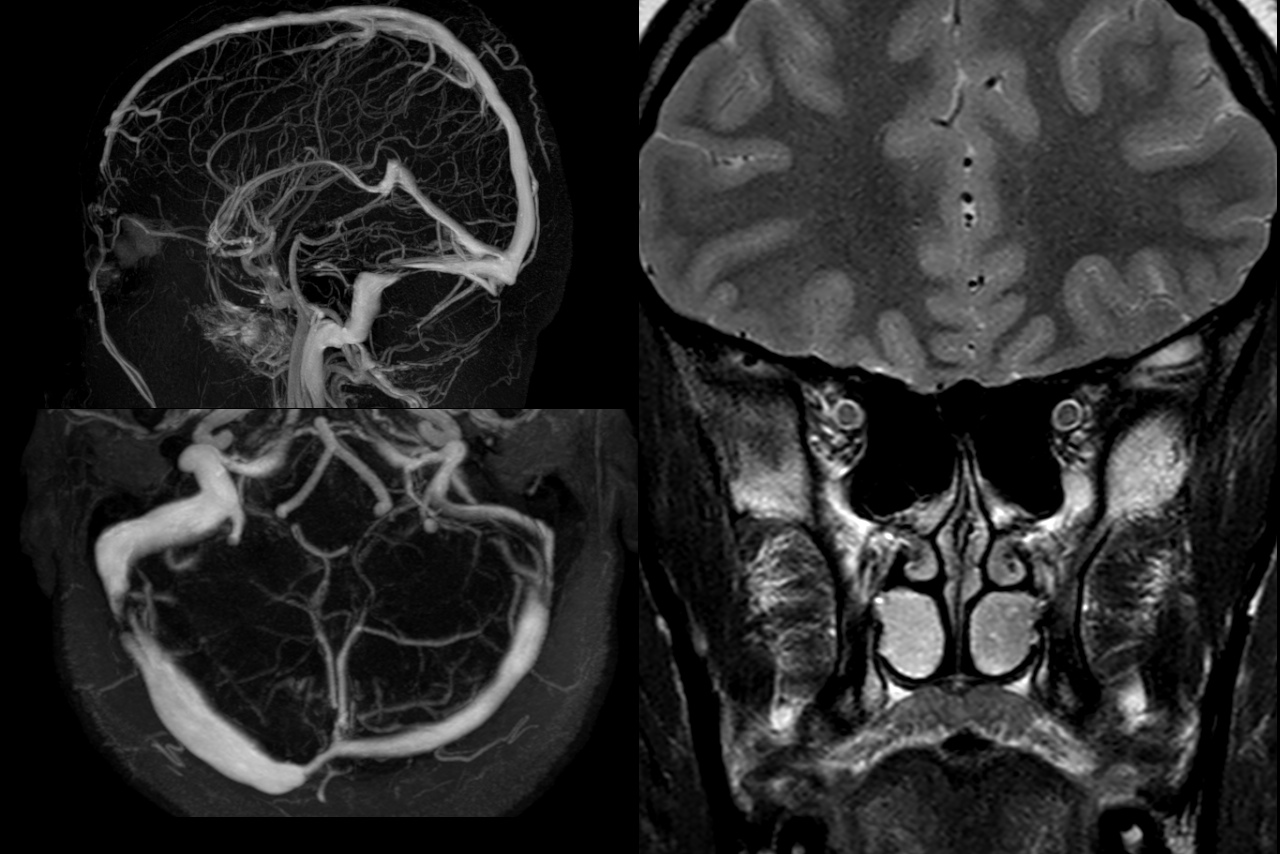 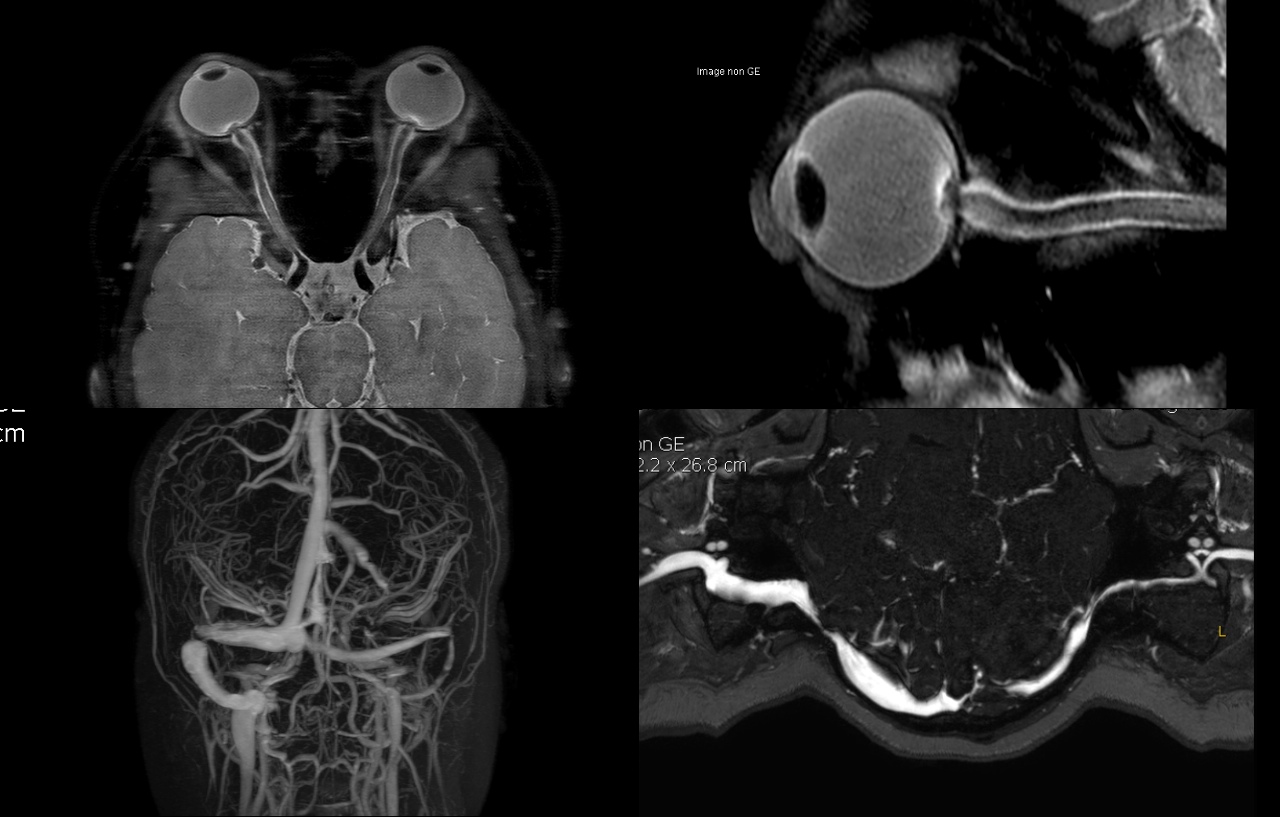 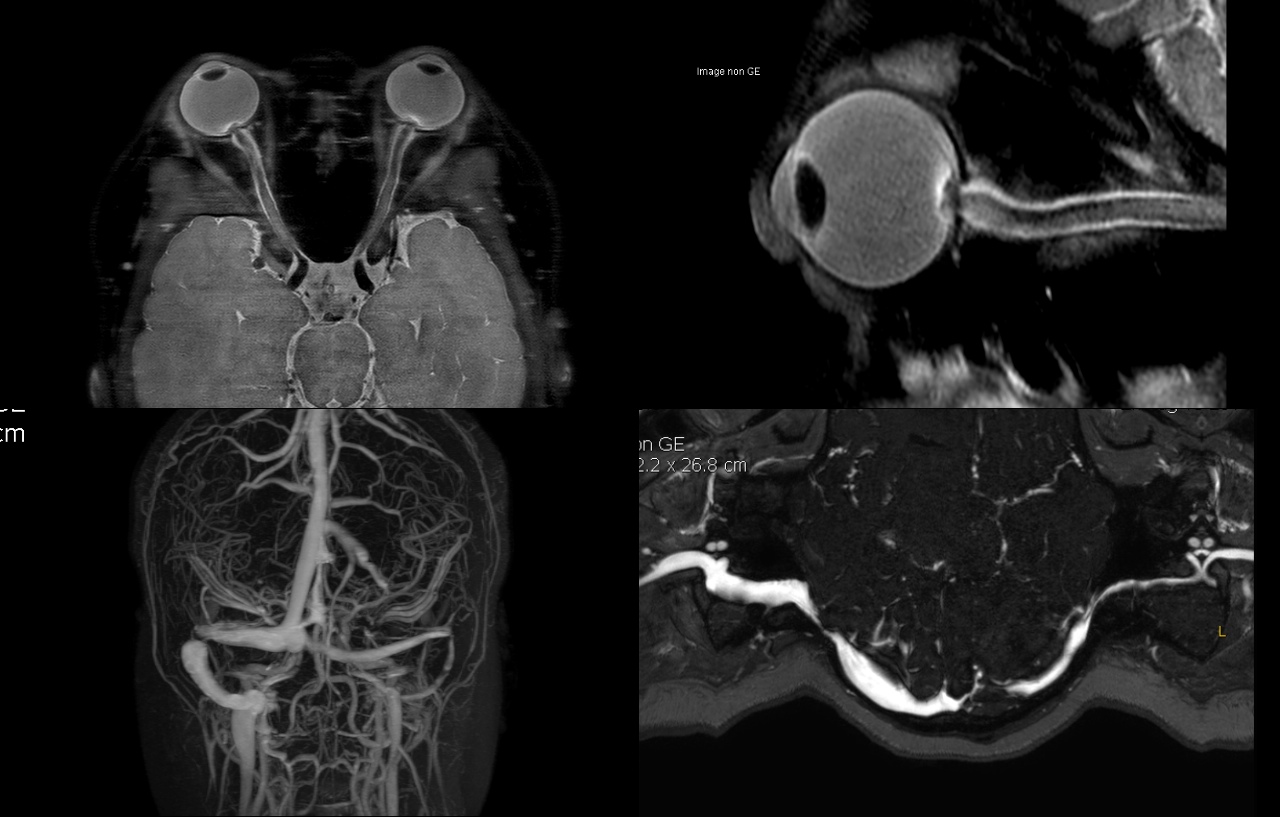 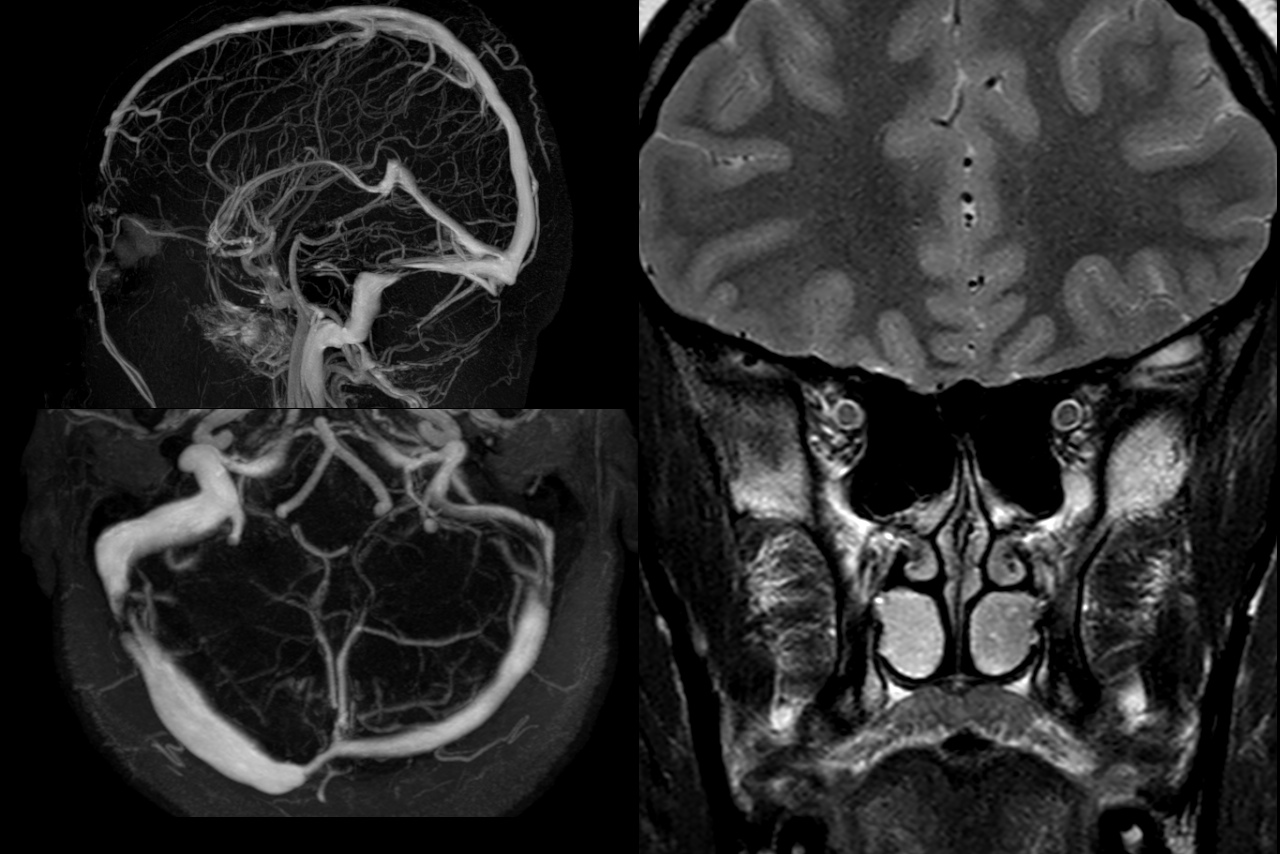 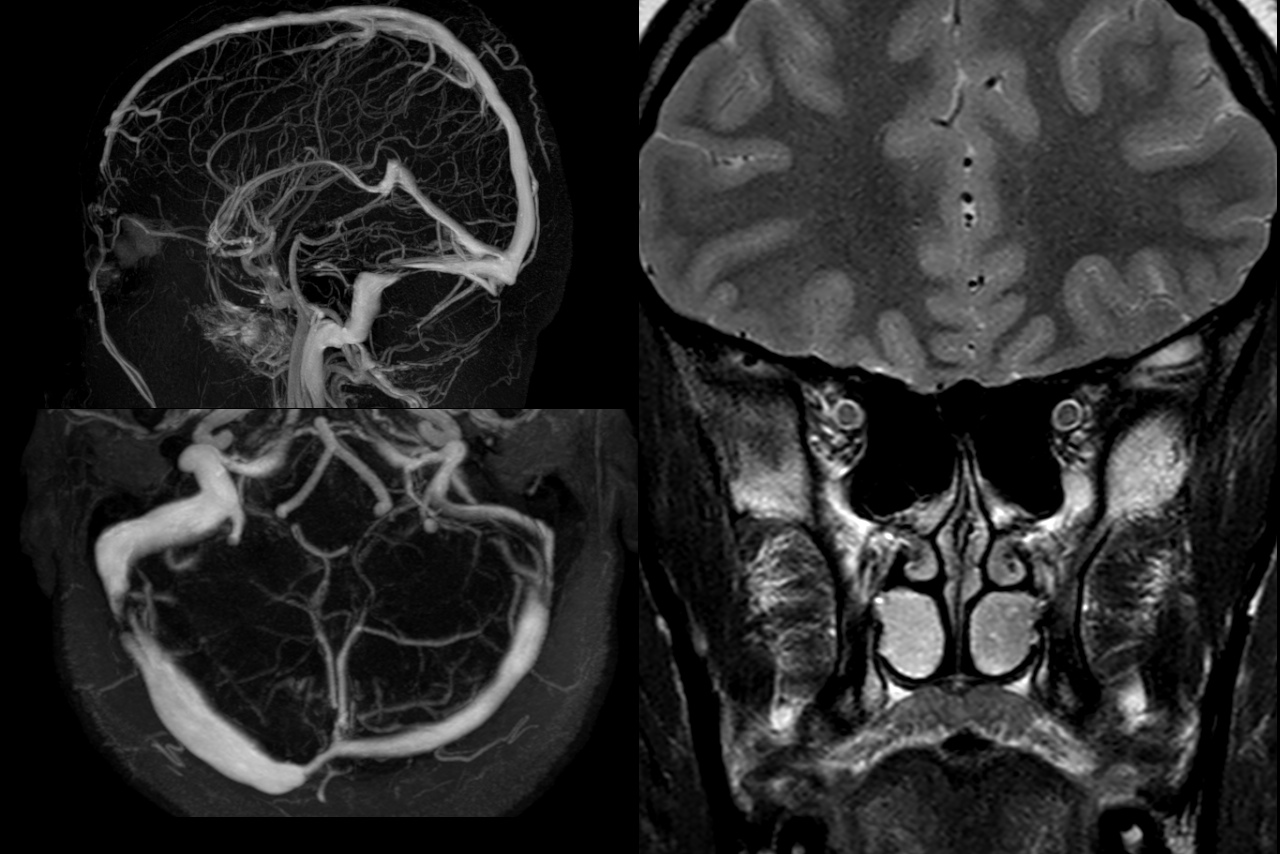 Basics Of MRI:How I Do It  AFIIM -ISRA 2015
Neuroradiology – How I do ?...Classic case
19 year-old female with rapidly progressive headaches, 
non-pulsatile tinnitus and transient blurred vision:
Normal veins

Bilateral lateral sinuses short thrombi

Right lateral sinus thrombosis + Left lateral sinus hypoplasia

Artifacts from slow flow in both lateral sinuses

Idiopathic intracranial hypertension (IIH)
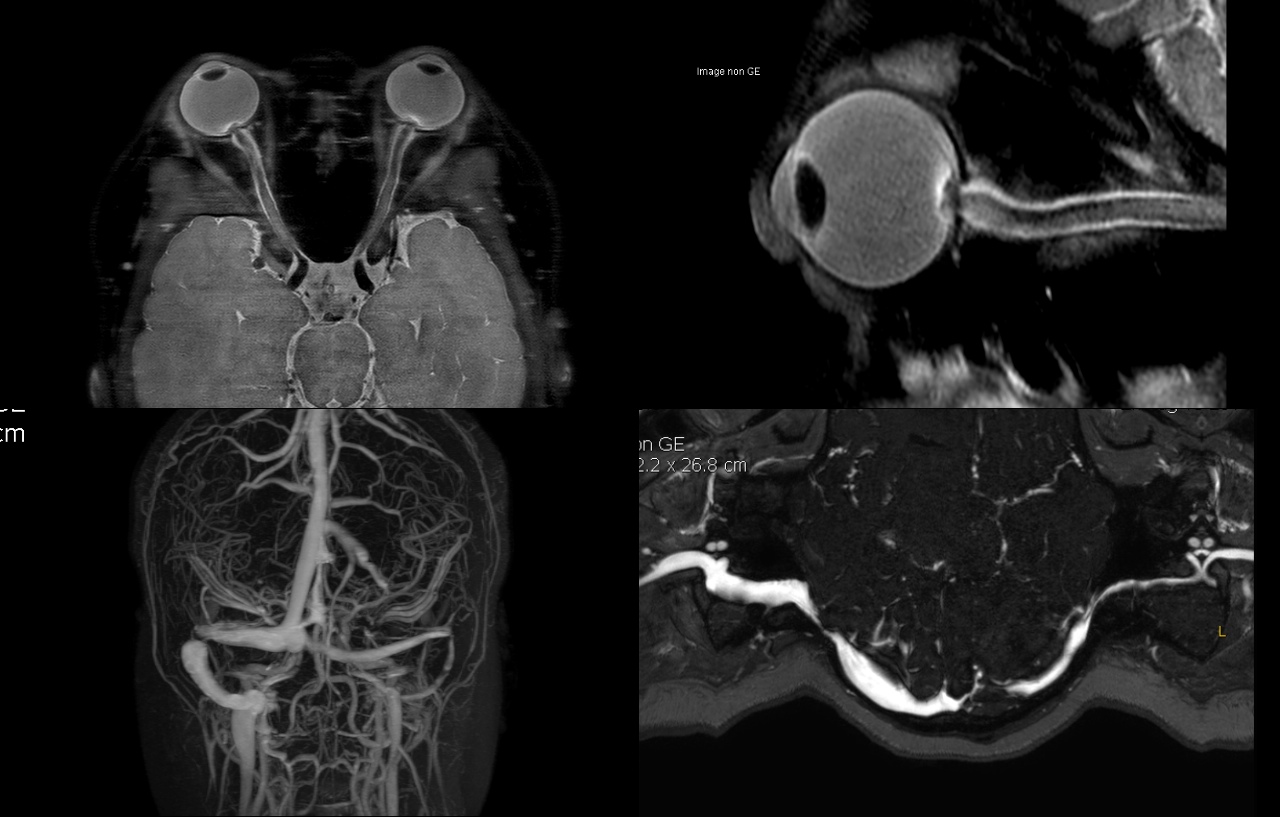 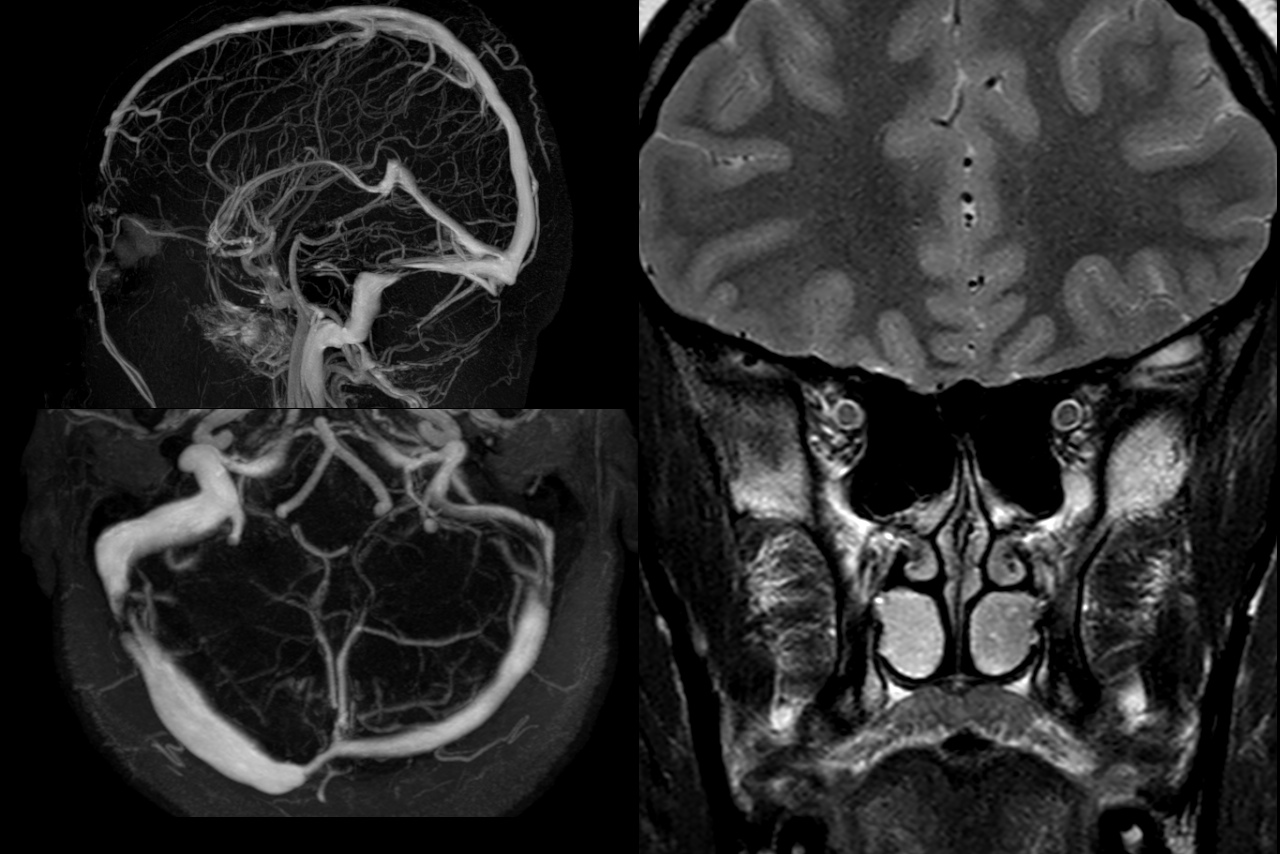 Basics Of MRI:How I Do It  AFIIM -ISRA 2015
Neuroradiology – How I do ?...Classic case
19 year-old female with rapidly progressive headaches, 
non-pulsatile tinnitus and transient blurred vision:
Normal veins

Bilateral lateral sinuses short thrombi

Right lateral sinus thrombosis + Left lateral sinus hypoplasia

Artifacts from slow flow in both lateral sinuses

Idiopathic intracranial hypertension (IIH)
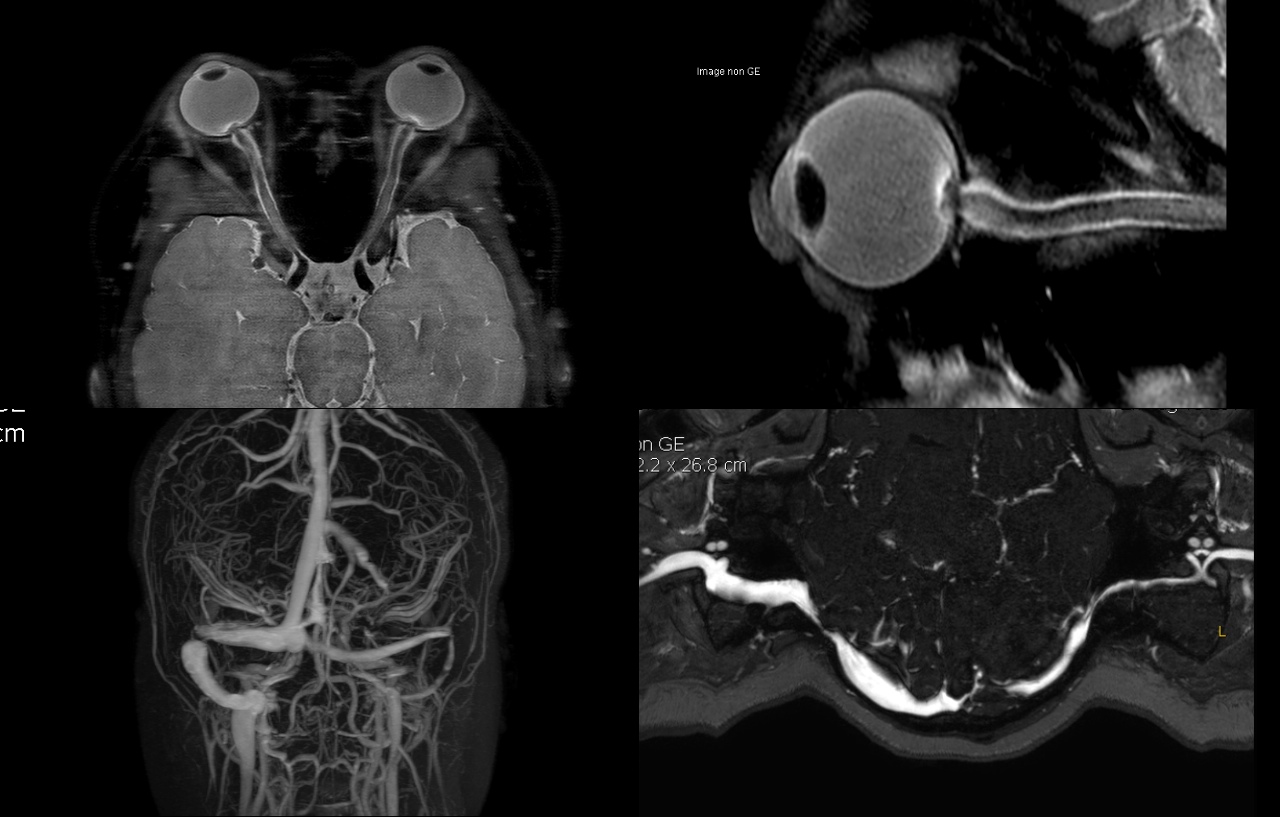 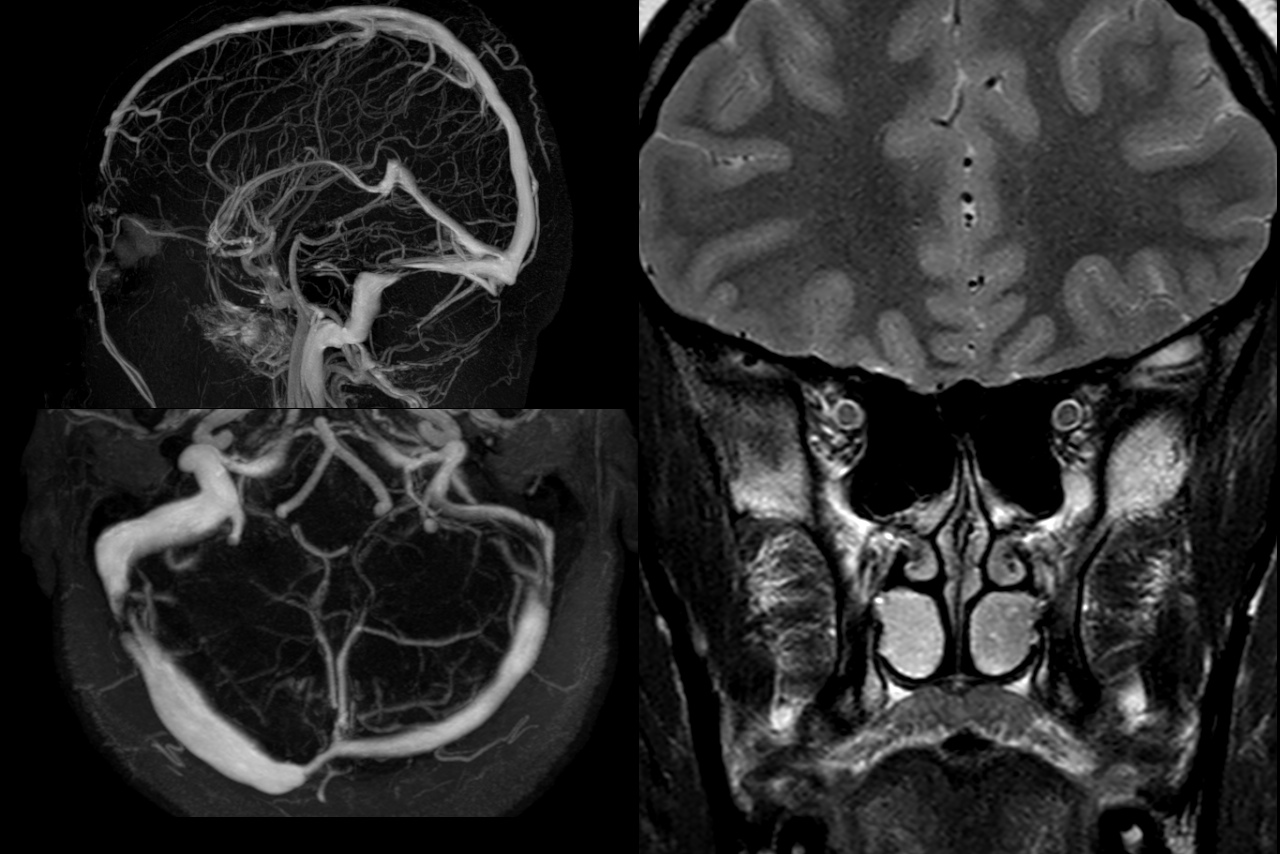 Basics Of MRI:How I Do It  AFIIM -ISRA 2015
Neuroradiology – How I do ?...Classic case
19 year-old female with rapidly progressive headaches, 
non-pulsatile tinnitus and transient blurred vision:
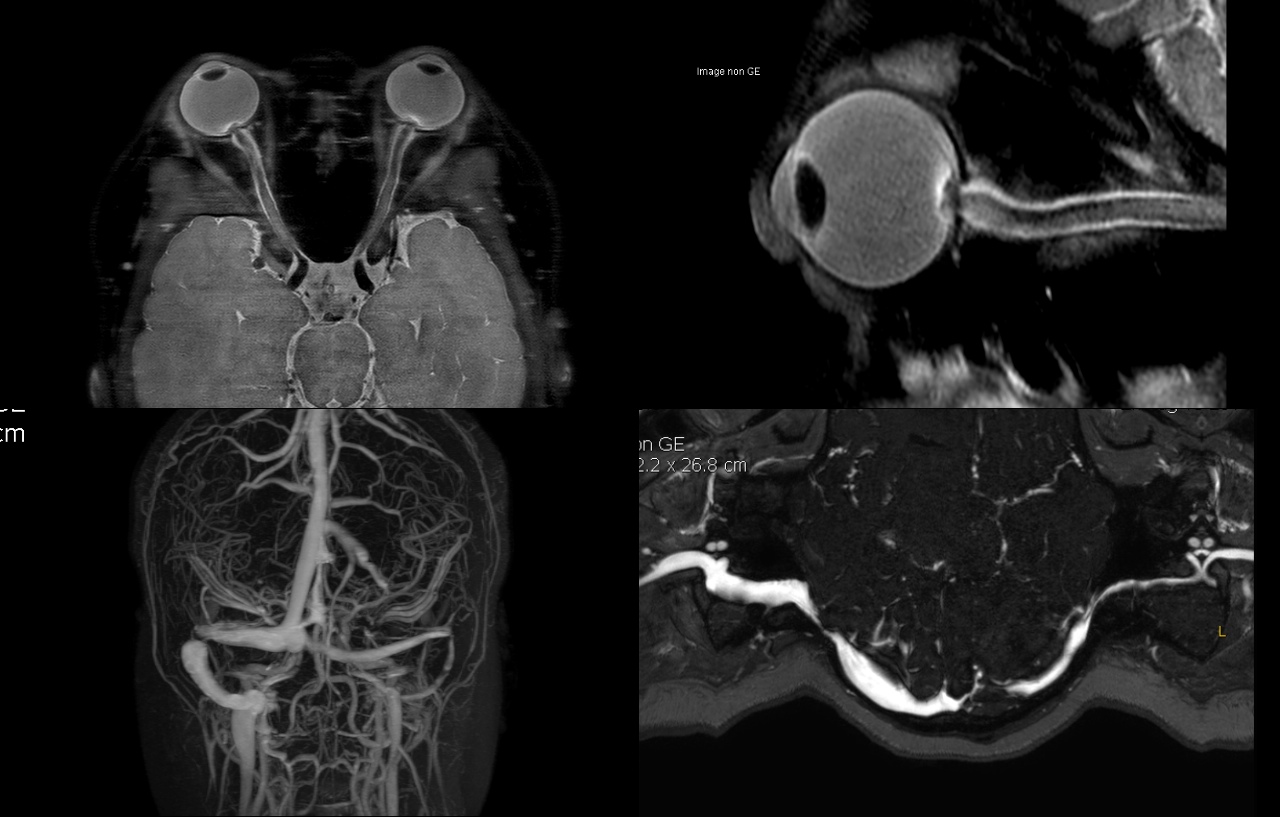 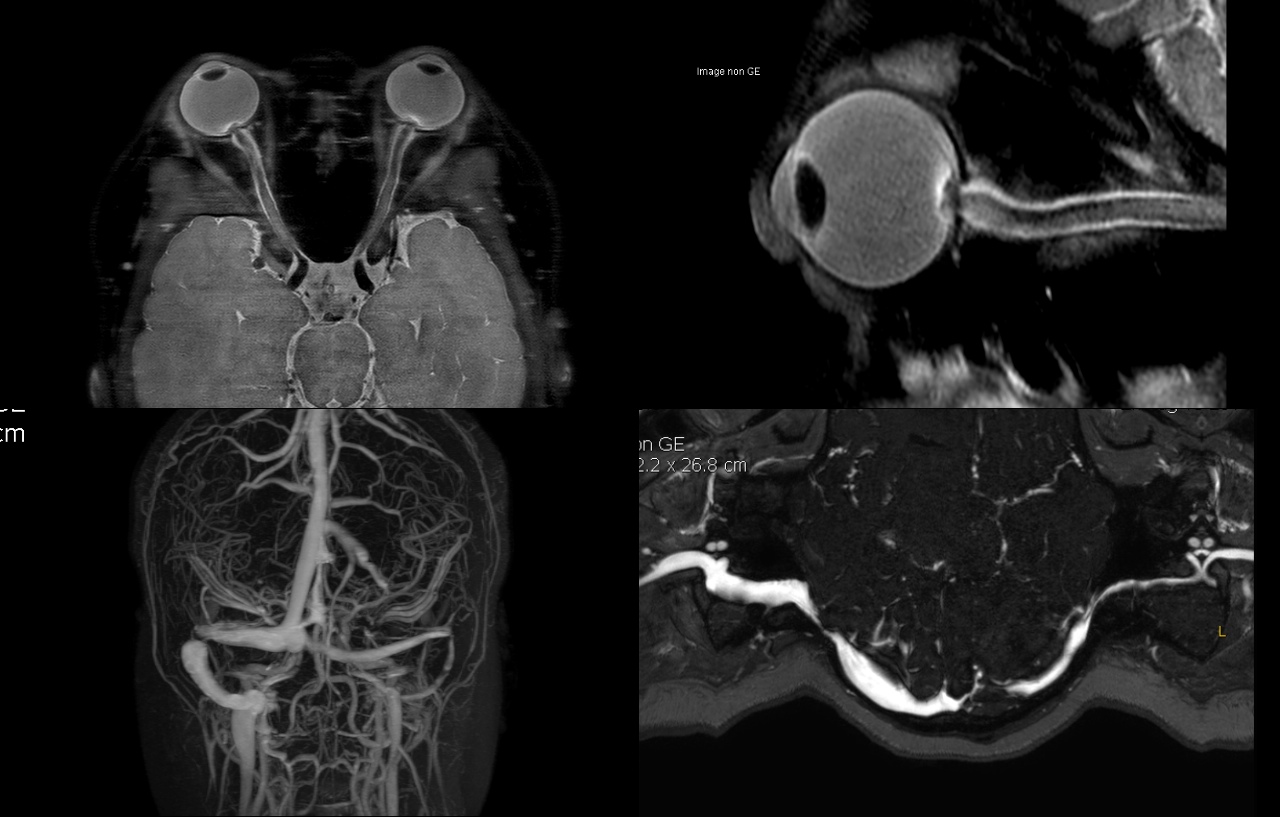 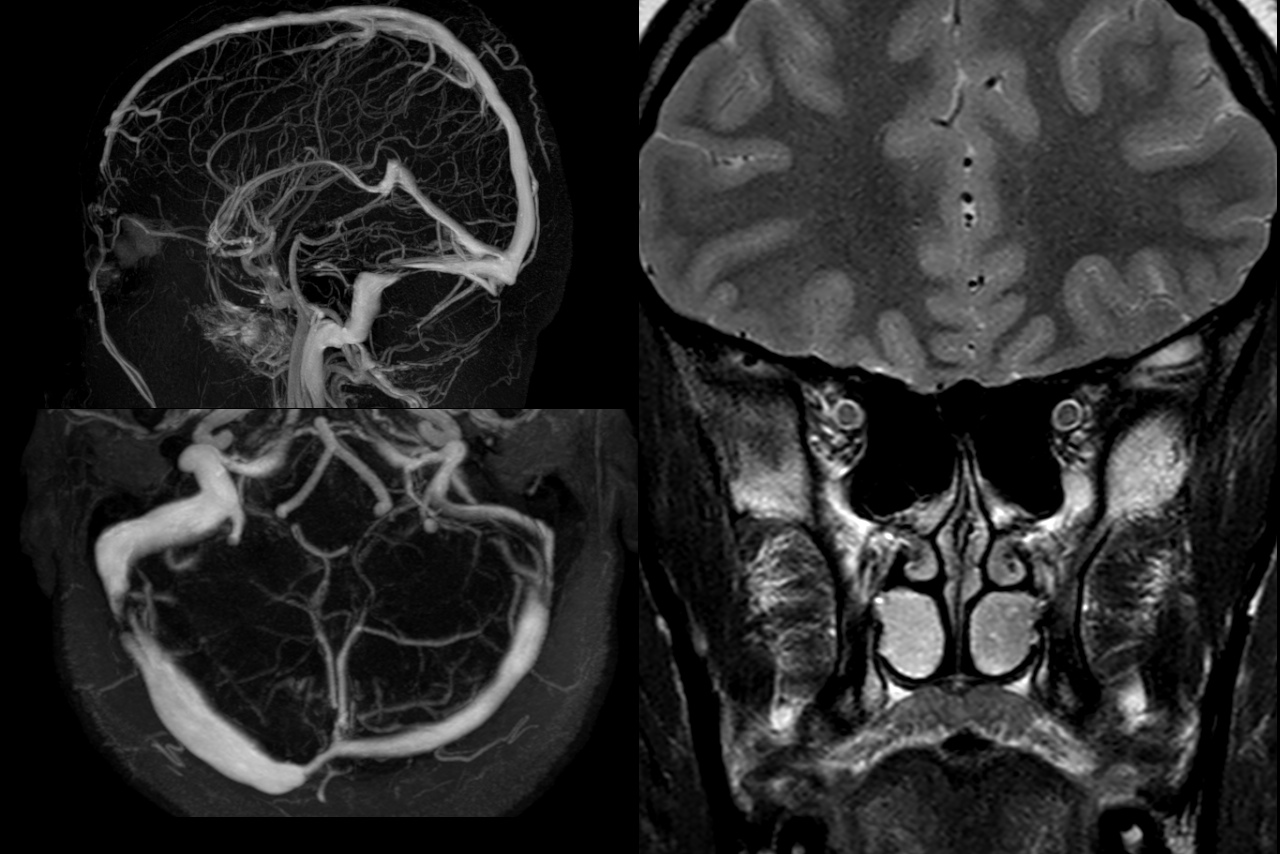 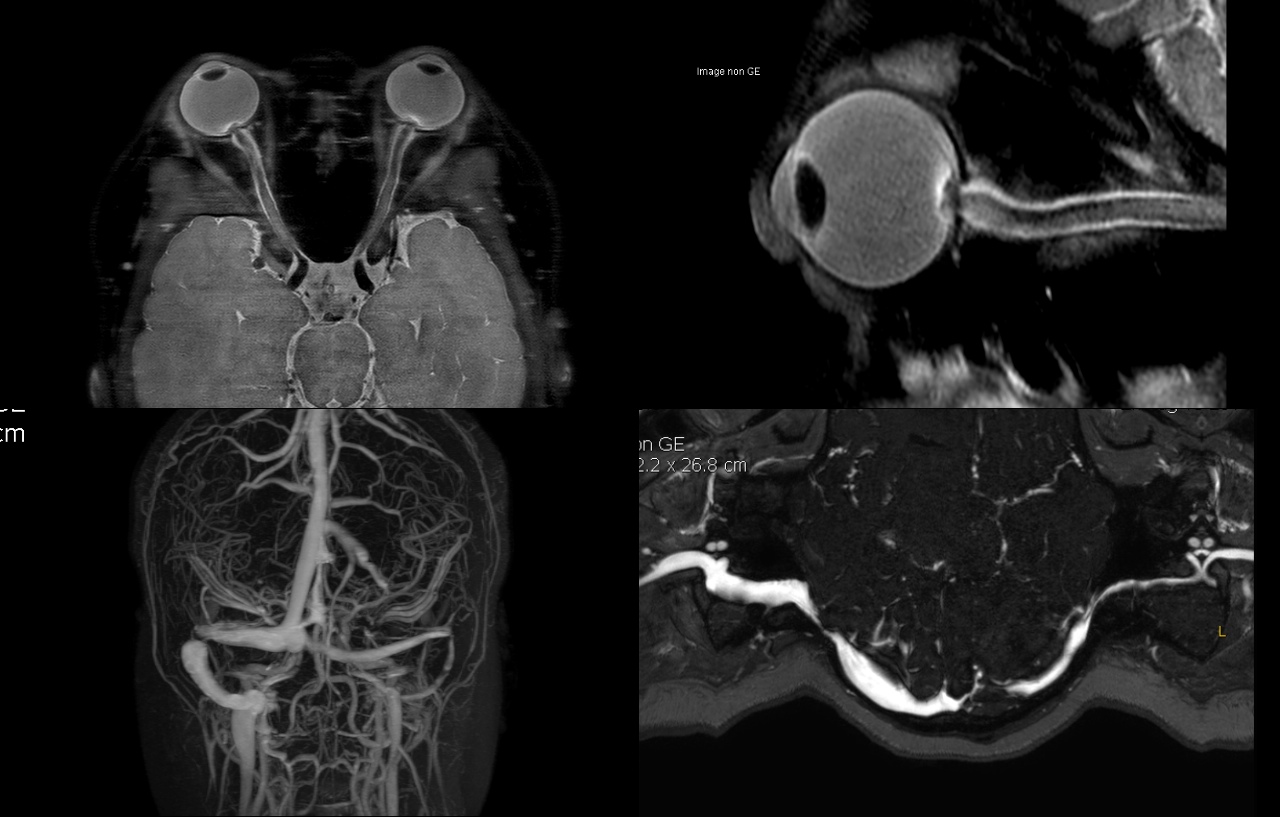 Basics Of MRI:How I Do It  AFIIM -ISRA 2015